Problem-Based Cooperative Learning

Karl A. Smith
Engineering Education – Purdue University
Civil Engineering - University of Minnesota
ksmith@umn.edu
http://www.ce.umn.edu/~smith

Estimation Problem
1
First Course Design Experience UMN – Institute of Technology
Thinking Like an Engineer
Problem Identification
Problem Formulation
Problem Representation 
Problem Solving
Problem-Based Learning
Problem Based Cooperative Learning Format

TASK:  Solve the problem(s) or Complete the project.

INDIVIDUAL:  Estimate answer.  Note strategy.

COOPERATIVE:  One set of answers from the group, strive for agreement, make sure everyone is able to explain the strategies used to solve each problem.

EXPECTED CRITERIA FOR SUCCESS:  Everyone must be able to explain the strategies used to solve each problem.

EVALUATION:  Best answer within available resources or constraints.

INDIVIDUAL ACCOUNTABILITY:  One member from your group may be randomly chosen to explain (a) the answer and (b) how to solve each problem.  

EXPECTED BEHAVIORS:  Active participating, checking, encouraging, and elaborating by all members.

INTERGROUP COOPERATION:  Whenever it is helpful, check procedures, answers, and strategies with another group.
3
Team Member Roles
Observer/ Process Recorder
Task Recorder
Skeptic/Prober
4
5
Technical Estimation Exercise

TASK: 

INDIVIDUAL: Quick Estimate (10 seconds).  Note strategy.

COOPERATIVE: Improved Estimate (15 minutes). One set of answers from the group, strive for agreement, make sure everyone is able to explain the strategies used to arrive at the improved estimate.

EXPECTED CRITERIA FOR SUCCESS:  Everyone must be able to explain the strategies used to arrive at your improved estimate.

EVALUATION:  Best answer within available resources or constraints.

INDIVIDUAL ACCOUNTABILITY:  One member from your group may be randomly chosen to explain (a) your estimate and (b) how you arrived at it.

EXPECTED BEHAVIORS:  Active participating, checking, encouraging, and elaborating by all members.

INTERGROUP COOPERATION:  Whenever it is helpful, check procedures, answers, and strategies with another group.
Group Reports
Estimate
Group 1
Group 2
. . .

Strategy used to arrive at estimate – assumptions, model, method, etc.
7
Model World
Real World
Model
Vr/Vb
Calc
8
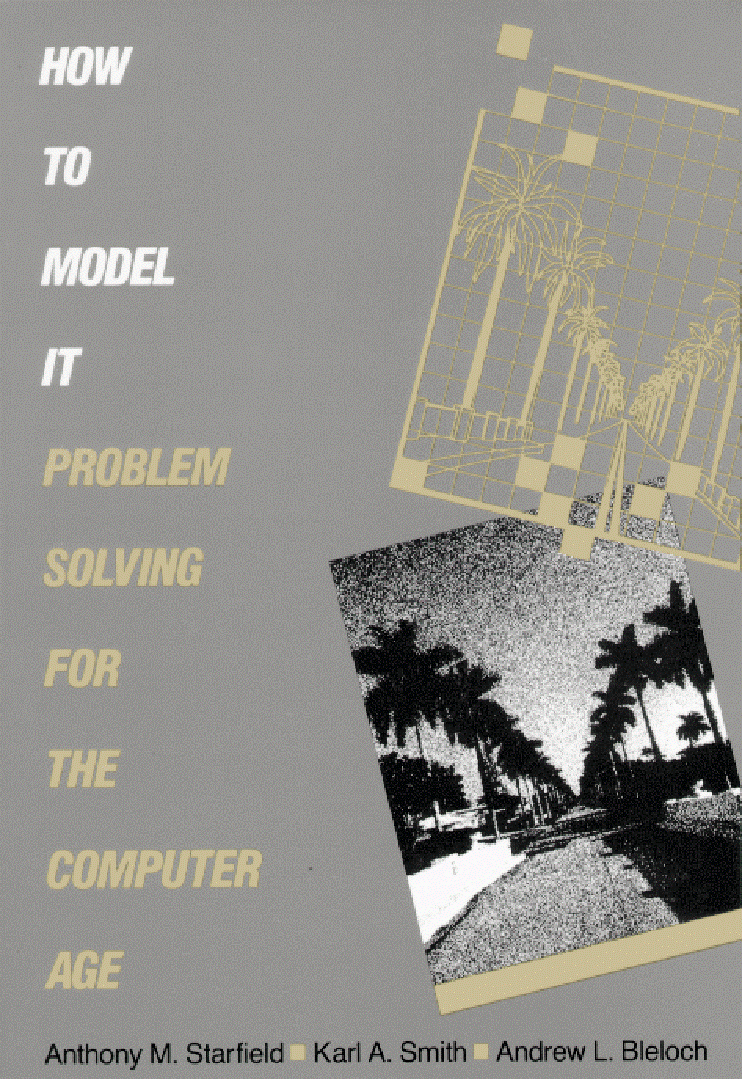 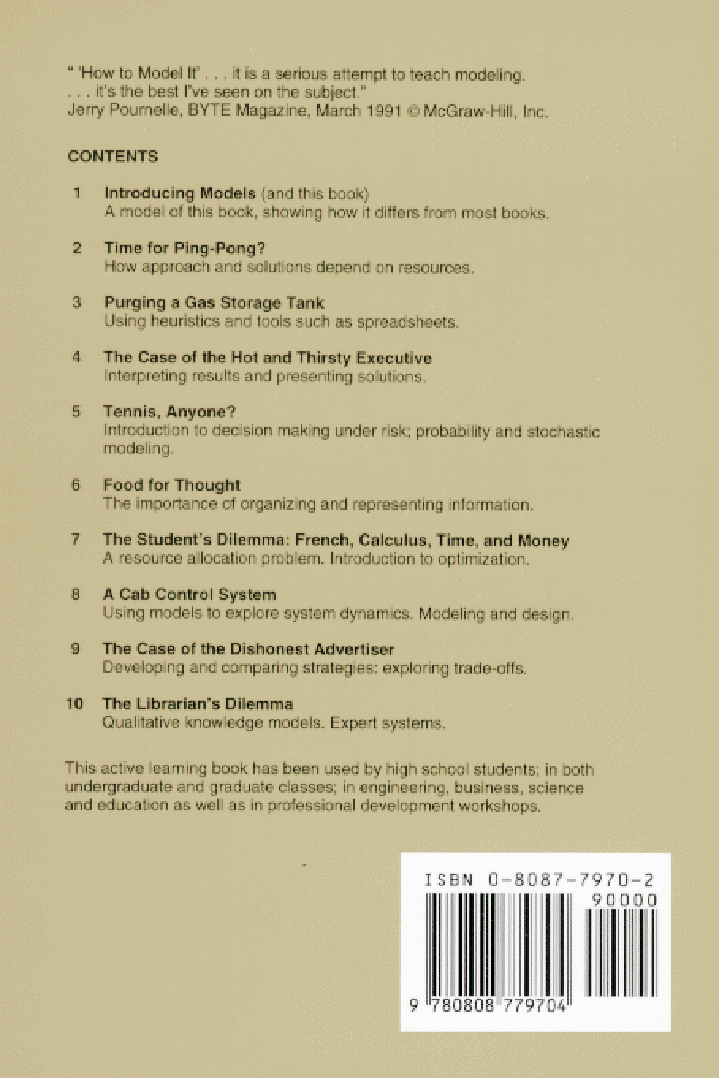 START
Apply it
Problem  posed
Learn it
Identify what we
need to know
Problem-Based Learning
10
START
Given problem to
illustrate how to use it
Told what we
need to know
Learn it
Subject-Based Learning
Normative Professional Curriculum: 

1.	Teach the relevant basic science, 

2.	Teach the relevant applied science, and 

3.	Allow for a practicum to connect the science to actual practice.
11
Problem-Based Learning (PBL)

Problem-based learning is the learning that results from the process of working toward the understanding or resolution of a problem.  The problem is encountered first in the learning process B Barrows and Tamlyn, 1980

Core Features of PBL

Learning is student-centered
Learning occurs in small student groups
Teachers are facilitators or guides
Problems are the organizing focus and stimulus for learning
Problems are the vehicle for the development of clinical problem-solving skills
New information is acquired through self-directed learning
12
Group Processing
 Plus/Delta Format
Delta (∆)
Things Group Could Improve
Plus (+)
Things That Group Did Well
Cooperative Learning is instruction that involves people working in teams to accomplish a common goal, under conditions that involve both positive interdependence (all members must cooperate to complete the task) and individual and group accountability (each member is accountable for the complete final outcome).

Key Concepts

•Positive Interdependence
•Individual and Group Accountability
•Face-to-Face Promotive Interaction
•Teamwork Skills
•Group Processing
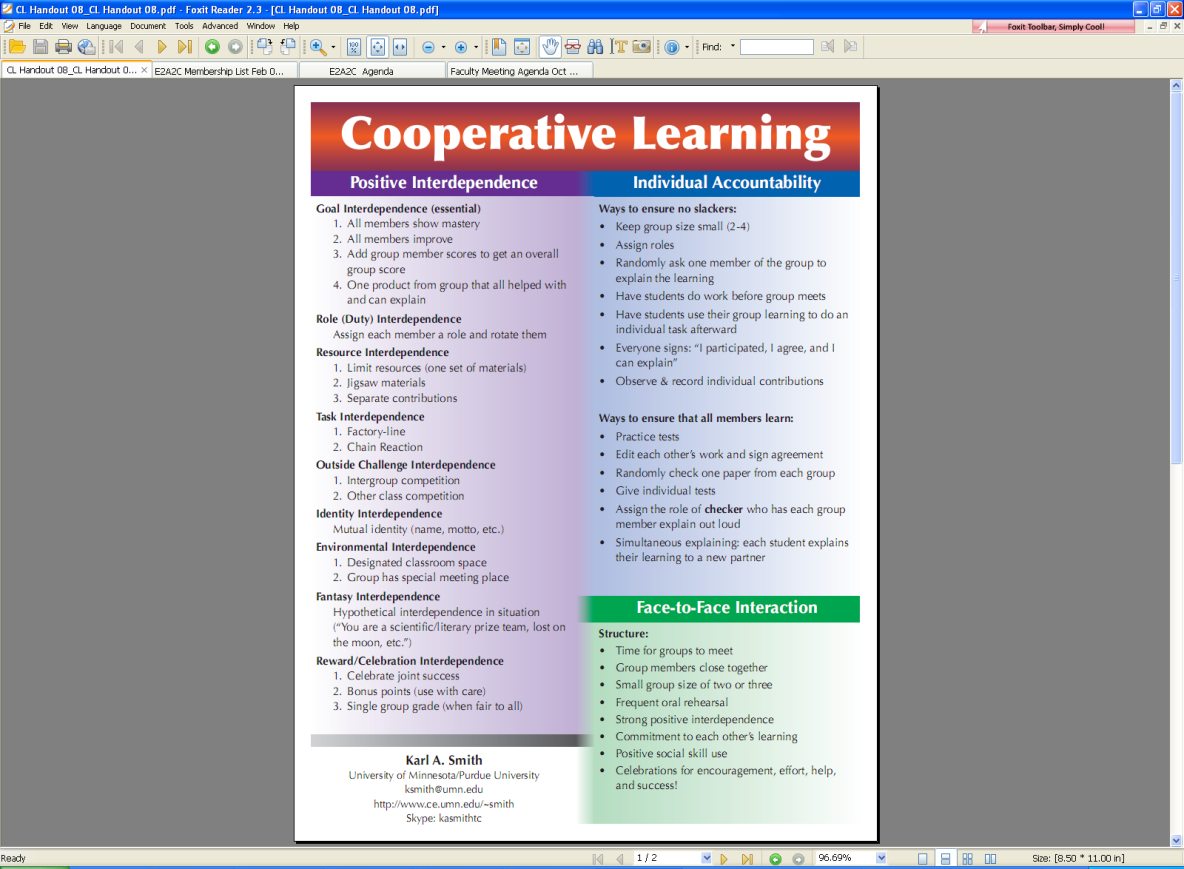 Modeling

Modeling in its broadest sense is the cost-effective use of something in place of something else for some cognitive purpose (Rothenberg, 1989).  A model represents reality for the given purpose; the model is an abstraction of reality in the sense that it cannot represent all aspects of reality.  

Any model is characterized by three essential attributes:  (1) Reference:  It is of something (its "referent"); (2) Purpose:  It has an intended cognitive purpose with respect to its referent; (3) Cost-effectiveness:  It is more cost-effective to use the model for this purpose than to use the referent itself.
Rothenberg, J.  1989.  The nature of modeling.  In L.E. Widman, K.A. Laparo & N.R. Nielson, Eds., Artificial intelligence, simulation and modeling.  New York: Wiley
Modeling Heuristics 
Ravindran, Phillips, and Solberg (1987):

Do not build a complicated model when a simple one will suffice.
Beware of molding the problem to fit the technique.
The deduction phase of modeling must be conducted rigorously.
Models should be validated prior to implementation.
A model should never be taken too literally.
A model should neither be pressed to do, nor criticized for failing to do, that for which it was never intended.
Beware of overselling a model.
Some of the primary benefits of modeling are associated with the process of developing the model.
A model cannot be any better than the information that goes into it.
Models cannot replace decision makers.
Modeling Resources
D. Hestenes. 1987. Toward a modeling theory of physics instruction. Am. J. Phys. 55, 440–454.
Anne-Marie Hoskinson, Brian A. Couch, Benjamin M. Zwickl, Kathleen A. Hinko, and Marcos D. Caballero. 2014. Bridging physics and biology teaching through modeling. American Journal of Physics 82, 434.
Redish, E.F. and Smith K.A. 2008. Looking Beyond Content: Skill Development for Engineers. Journal of Engineering Education Special Issue, 
Smith, K.A., & Starfield, A.M. 1993.  Building models to solve problems.  In J.H. Clarke & A.W. Biddle, (Eds.), Teaching critical thinking:  Reports from across the curriculum.  Englewood Cliffs, NJ:  Prentice-Hall,  254-263.
Smith, K.A.  1993. Designing a first year engineering course.  In Mark E. Schlesinger & Donald E. Mikkola (Eds.),  Design Education in Metallurgical and Materials Engineering, Warrendale, PA:  The Minerals, Metals, and Materials Society, 59-73.
Smith, K.A., Wassyng, A. and Starfield, A.M. 1983. Development of a systematic problem solving course:  An alternative to the use of case studies.  In L.P. Grayson and J.M. Biedenbach (Eds.), Proceedings Thirteenth Annual Frontiers in Education Conference, Worcester, MA, Washington:  IEEE/ASEE, 42‑46 
Starfield, A.M., Smith, K.A., and Bleloch, A.  1994. How to model it:  Problem solving for the computer age. Revised Edition - software added. Edina: Interaction Book Company.
17